Expanding into a new market with LS Central for pharmacies
Einar Pall Gudlaugsson
Henrik Oskar Thordarson
Unified DispensingAll-in-one dispensing suite
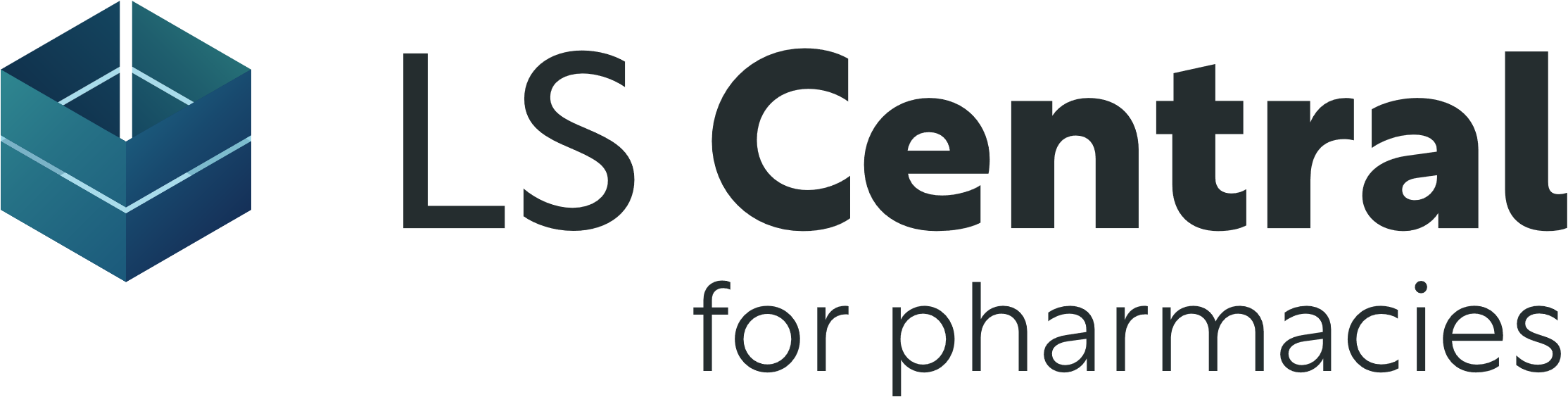 End-to-End dispensing suite

ERP 
Finance 
Warehousing
Automatic replenishment
Advanced Shipping Notification 

Dispensing
E-prescriptions
Rx master data
Dose dispensing 

Integration
Localization for prescription & insurance gateways 

Retail
Personal Care 

Loyalty
360-degree view of the customer 

Clienteling
Personalized service on the pharmacy floor
Appointments and reservations 

eCommerce
Retail and prescriptions
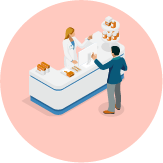 Prescription
Retail items
Click & collect
Home delivery
Traditional
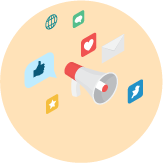 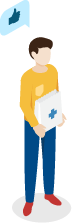 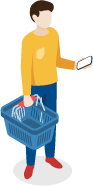 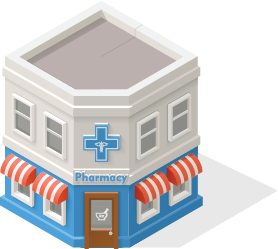 Social media
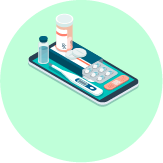 Customer
Done
App
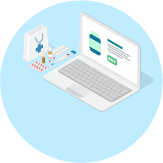 We know dispensing
Web
Pharmacy is a big market
Until now focusing on larger chains
Hybrid - working hard to make SAAS ready
A possibility for partners to have hosted services (hybrid SAAS) enter the market for smaller pharmacies.
Egypt	75,000 pharmacies
Turkey	26,000 pharmacies
Spain	22,000 pharmacies
France	21,500 pharmacies
(Italy	19,300 pharmacies)
Germany	19,000 pharmacies
(U.K.	14,000 pharmacies) 5,500
(Poland	12,000 pharmacies)
Markets are calling for new alternatives
Only a few solutions in the Rx market
Online-only pharmacies are disrupting markets
Customer retention needs are high as pharmacies try to differentiate them self's from the competition
OMNI channel approach is becoming the norm with customers expecting another 
Purchase via mobile App or Online stores is becoming the norm
Diversify in different markets allows for a more stable business
Crisis and pandemic proven business
LS Retail Consulting Services
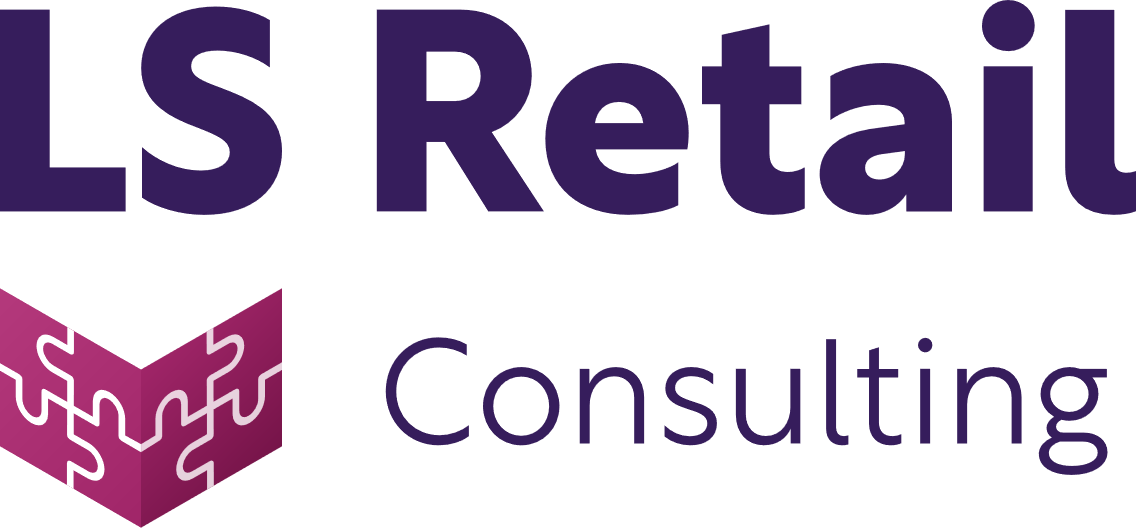 Vision and mission:The LS Retail consulting services’ aim is to increase the success of our partners and customers worldwide. 
Our goals are to:
Increase the capability and capacity in the channel
Support our partners and customers in sales, and in the full project lifecycle 
Increase the quality of the implementations 
Reduce project risk and cut down implementation time 
Improve license revenue generated by our partners
Bring customer insights into product development
All in one package or modular
Rx handling
Dose dispensing (CDS)
Retail – full LS Central functionality with POS
Replenishment
Bookings – Apointment booking Flu shots 
Subscription
eCommerce (web + app)
B2B
Time registrations (Staff management)
Smartcard integrations
Warehouse pharmacy (web orders delivered directly from a warehouse)
Loyalty
Analytics
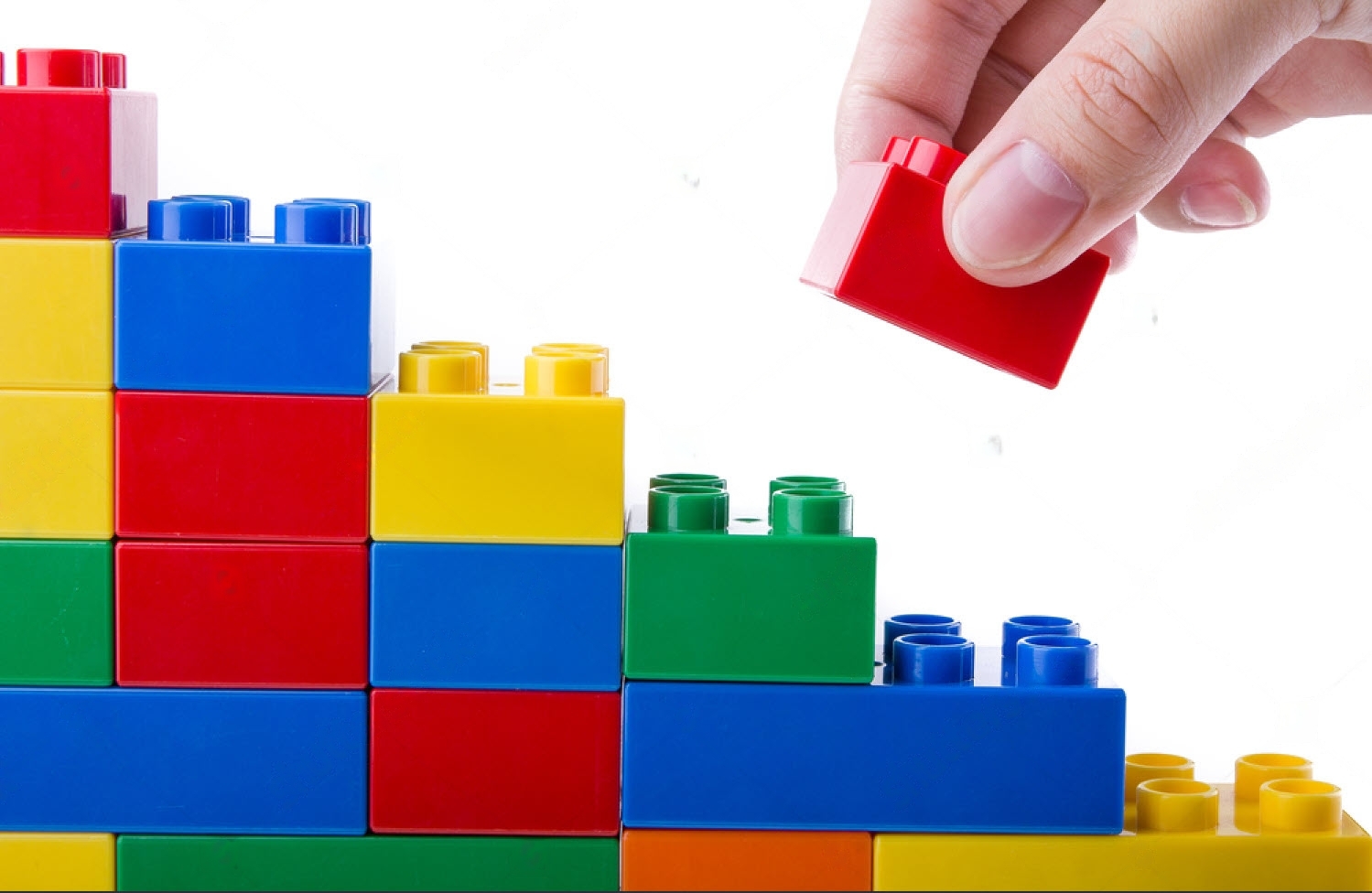 Customer orders
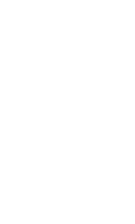 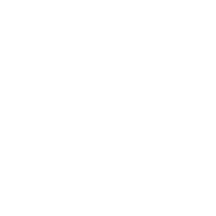 Click &
Collect
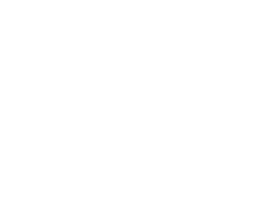 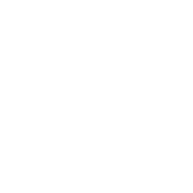 eCommerce
Special
orders
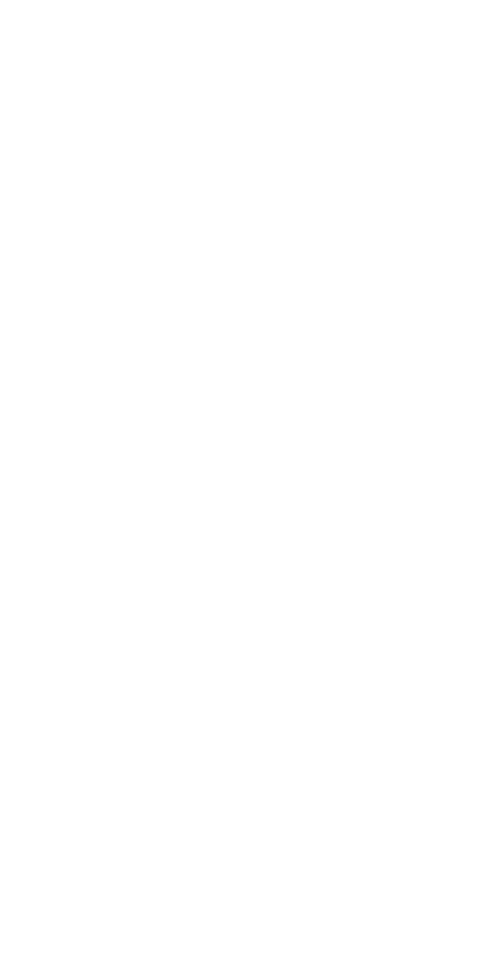 At ordering
Full/Pre-paid
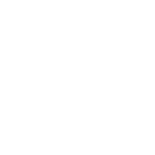 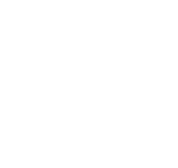 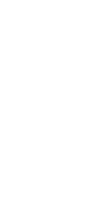 How
Sourcing
engine
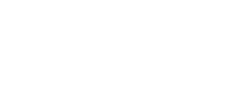 Collect
Store
Mobile loyalty
At collection
Endless
aisles
Delivery
Sourced
Payment
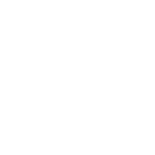 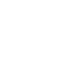 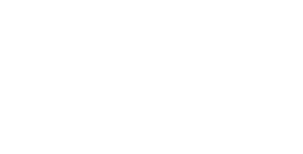 Store
transfer
Store (POS)
Store
Home delivery
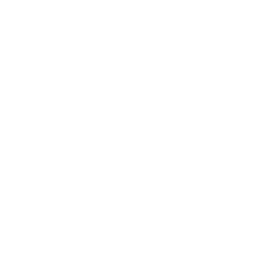 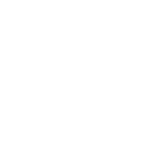 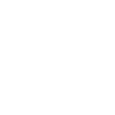 At ordering
Full
Warehouse
Vendor
Online ordering
Advisory role
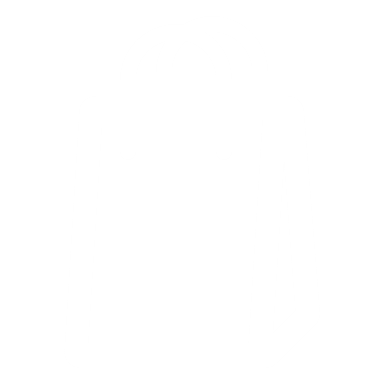 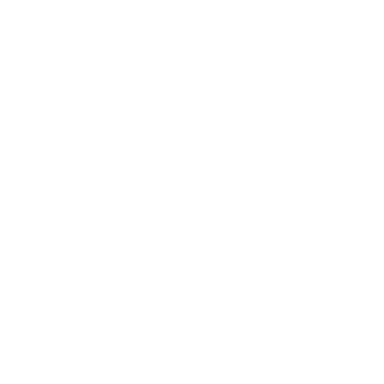 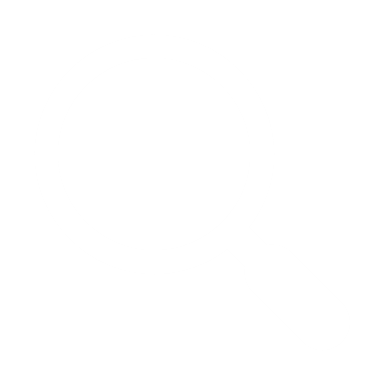 LS Central for pharmacies
Health and beauty
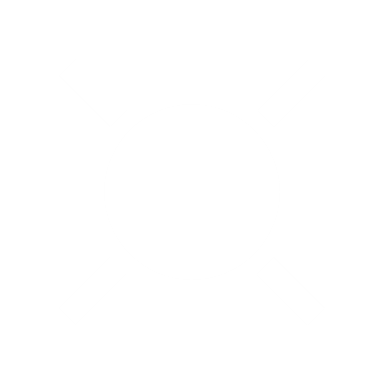 Easy check-out
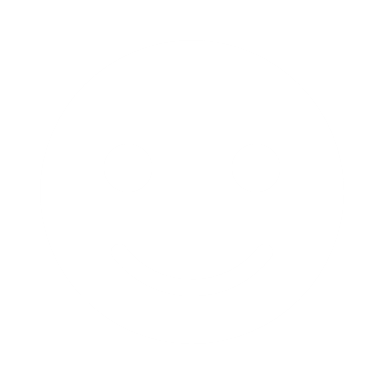 Services
Subscriptions
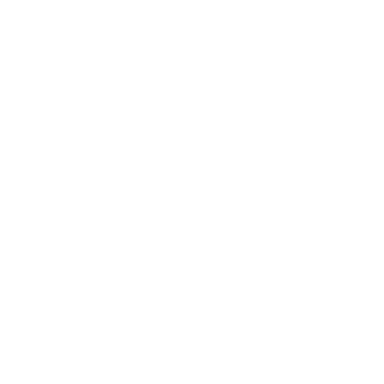 DEMO
Member management for LS Central
Unlimited number of member accounts and clubs
Easy to integrate to external loyalty systems 
Standard Voyado integration
Member attributes (segmentation) allow for personalized offers to customers
Attributes can be external or internal
Offers and discounts that are valid for all or some members
Free items / coupons / points
Points
Points collection
Earn extra points for specific items
Use points as a payment
Lower sales price by using points
Frequent buyer program – only valid for members
The loyalty program in LS Central
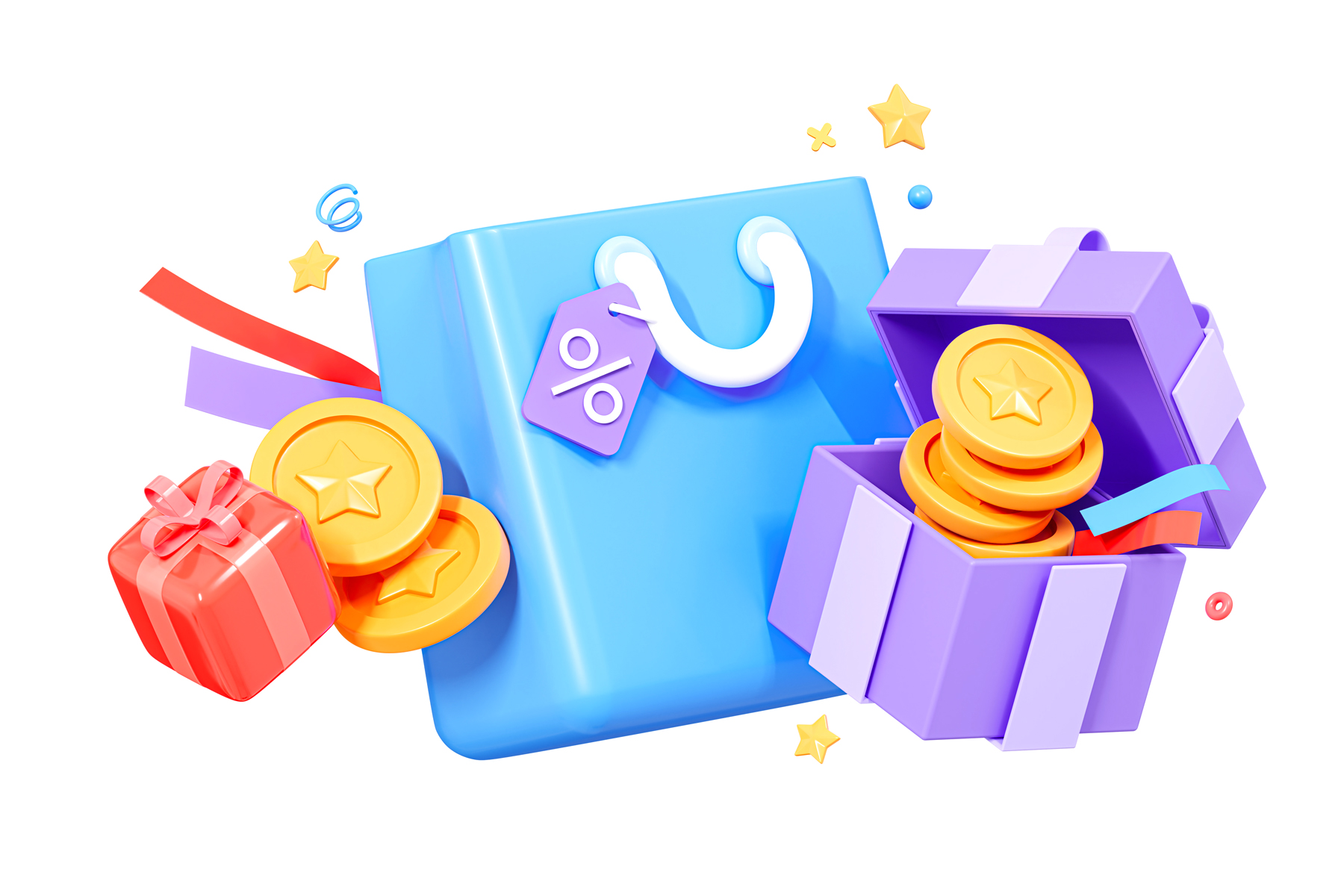 Health and Beauty with LS Central
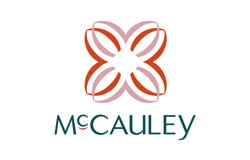 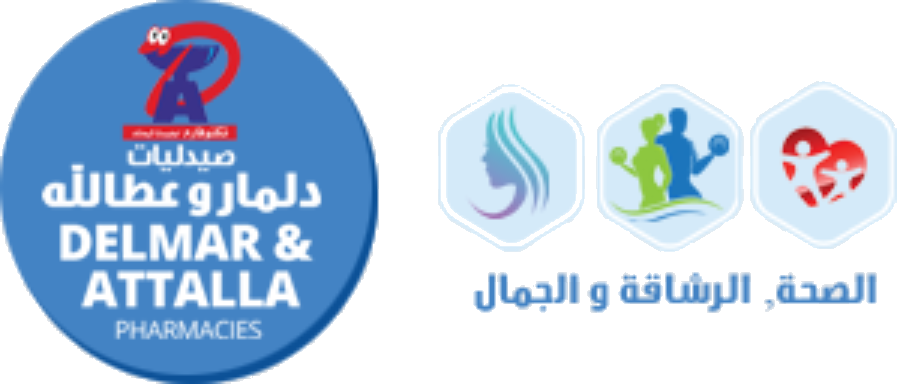 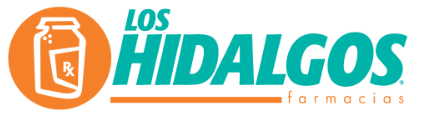 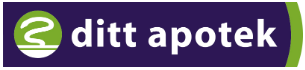 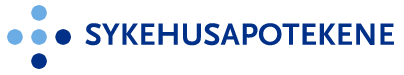 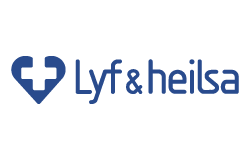 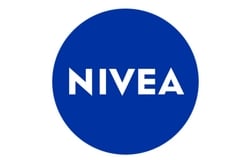 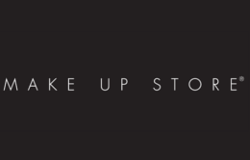 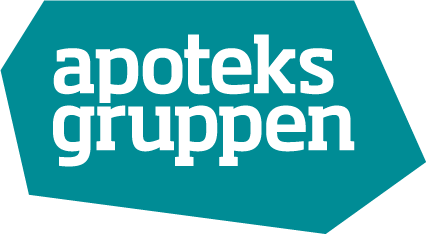 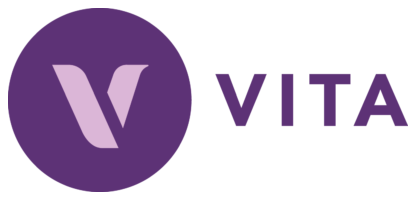 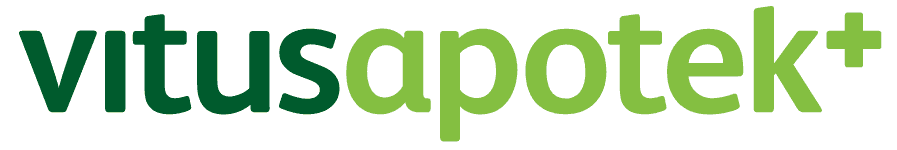 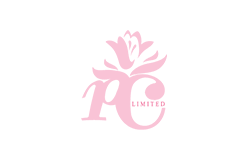 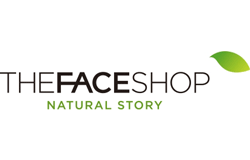 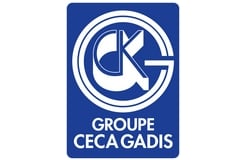 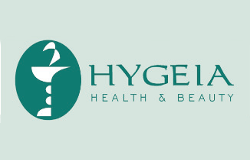 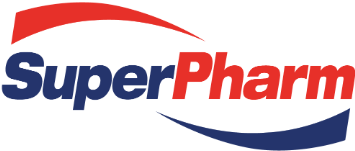 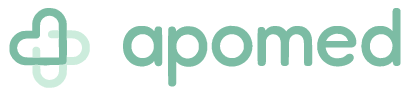 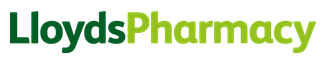 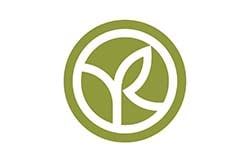 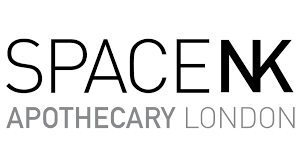 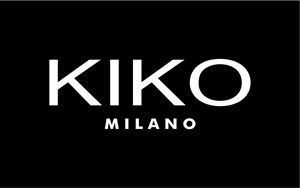 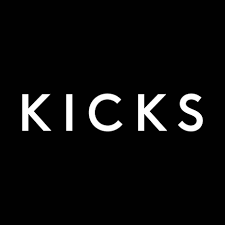 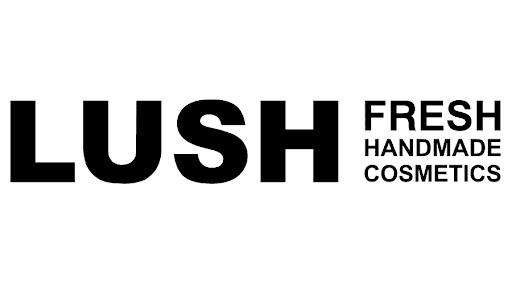 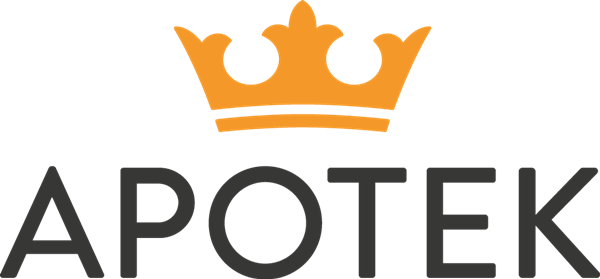 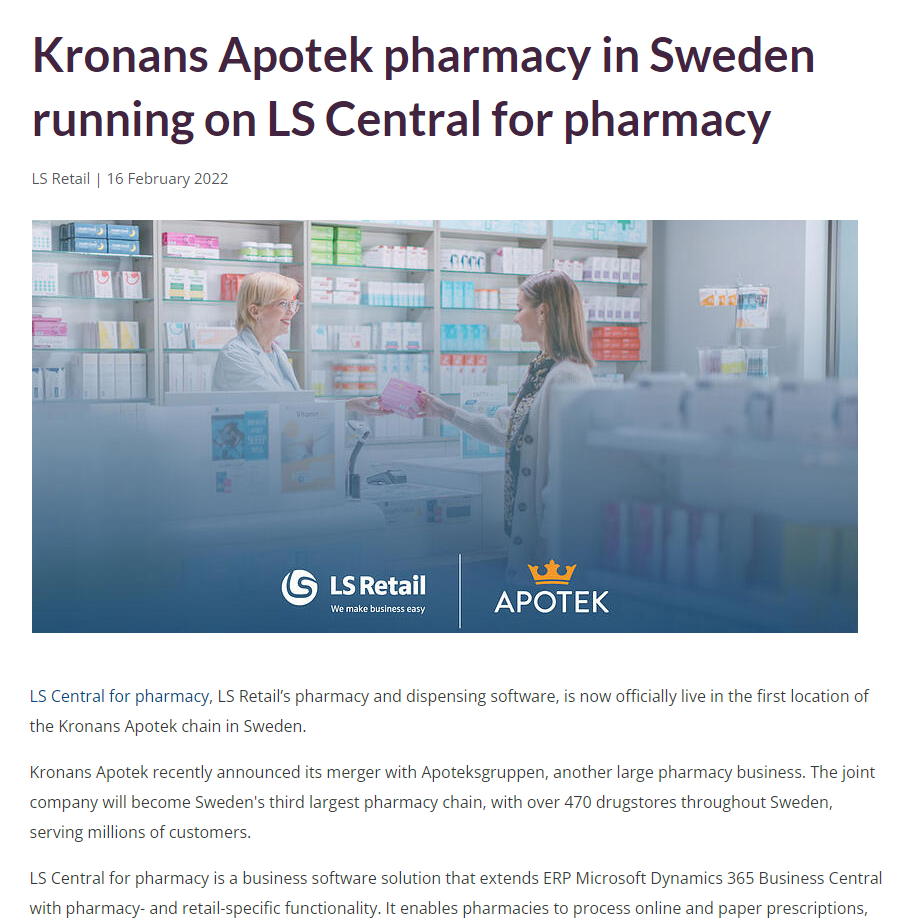 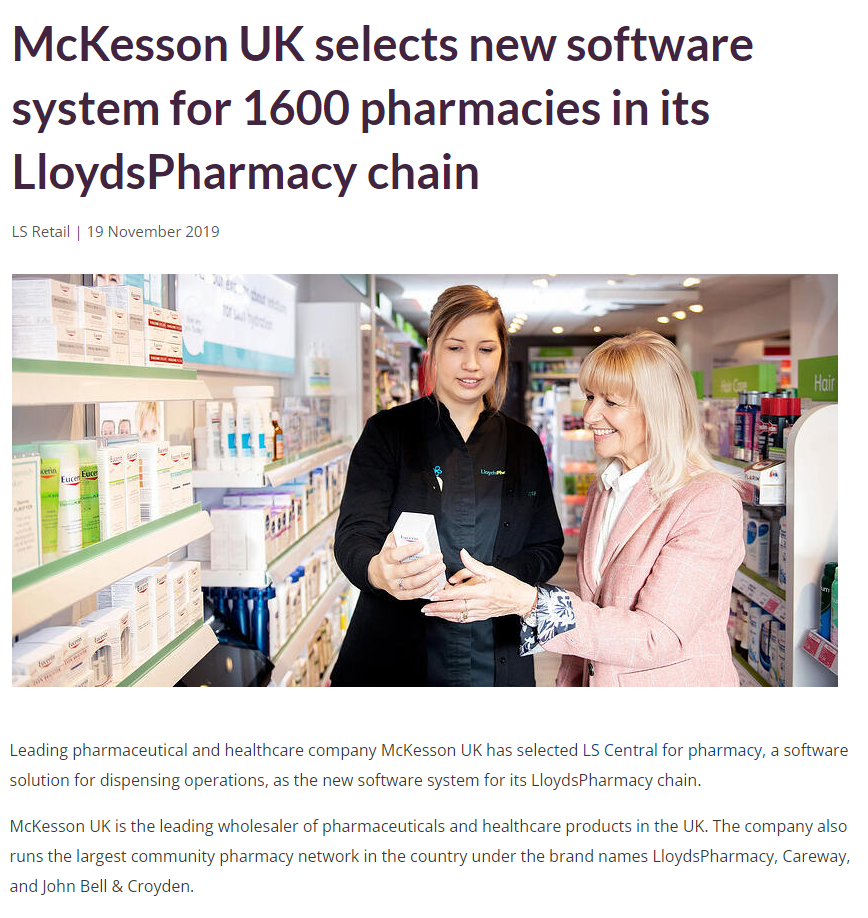 Link here
Link here
Customer stories
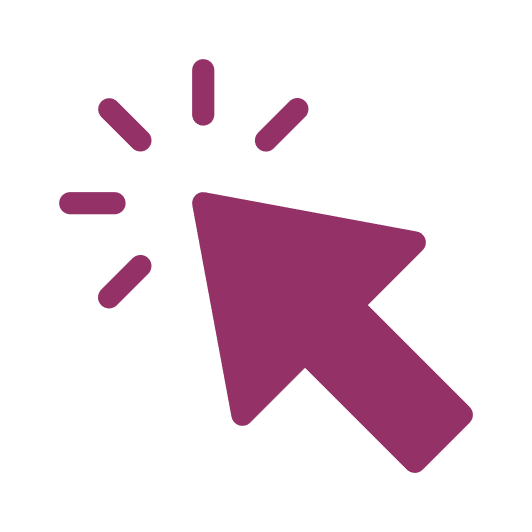 www.lsretail.com/customers
Thank you